GIC Data Gathering Transformer and Shunt Reactor Direct Current Resistance Data Needed For GIC System Model
Kaleb Luce
GIC Data Workshop
5/10/2017
Two Winding Transformer Examples
GSU Example
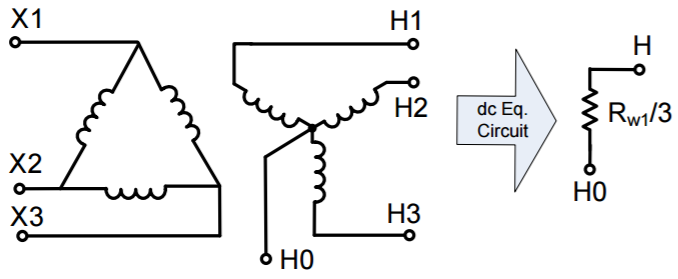 Kaleb Luce - 5/10/2017 - GIC Data Workshop
3
GSU Example Test Reports and Extracting Data
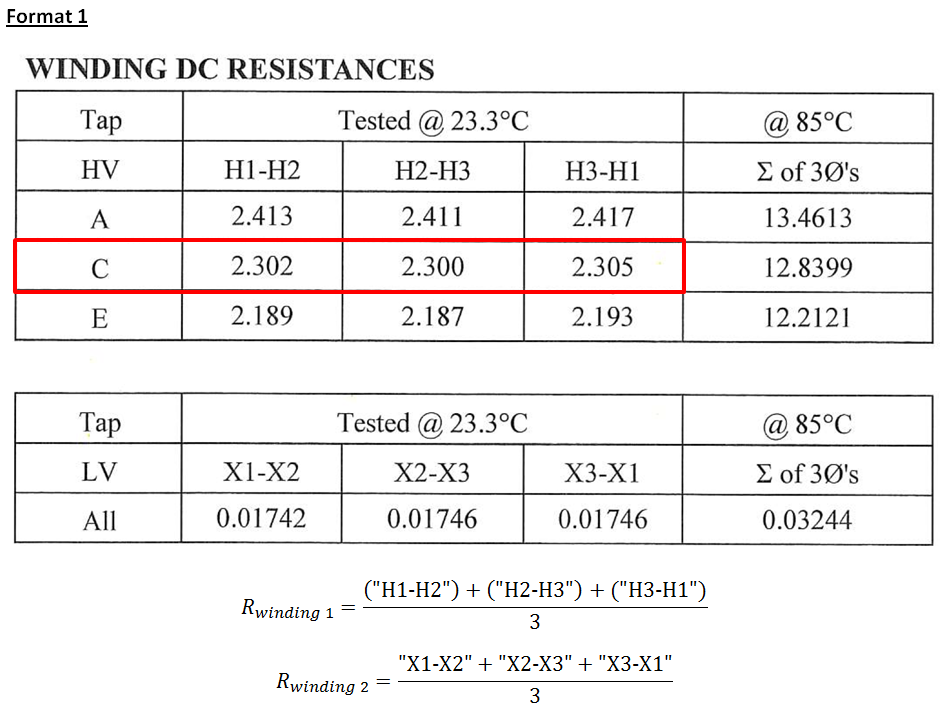 Kaleb Luce - 5/10/2017 - GIC Data Workshop
4
Standard Two/Three Winding Transformer Example
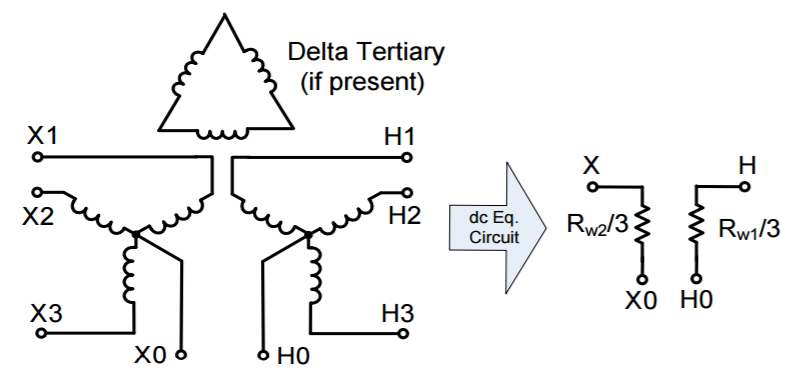 Kaleb Luce - 5/10/2017 - GIC Data Workshop
5
2/3 Winding Example Test Reports and Extracting Data
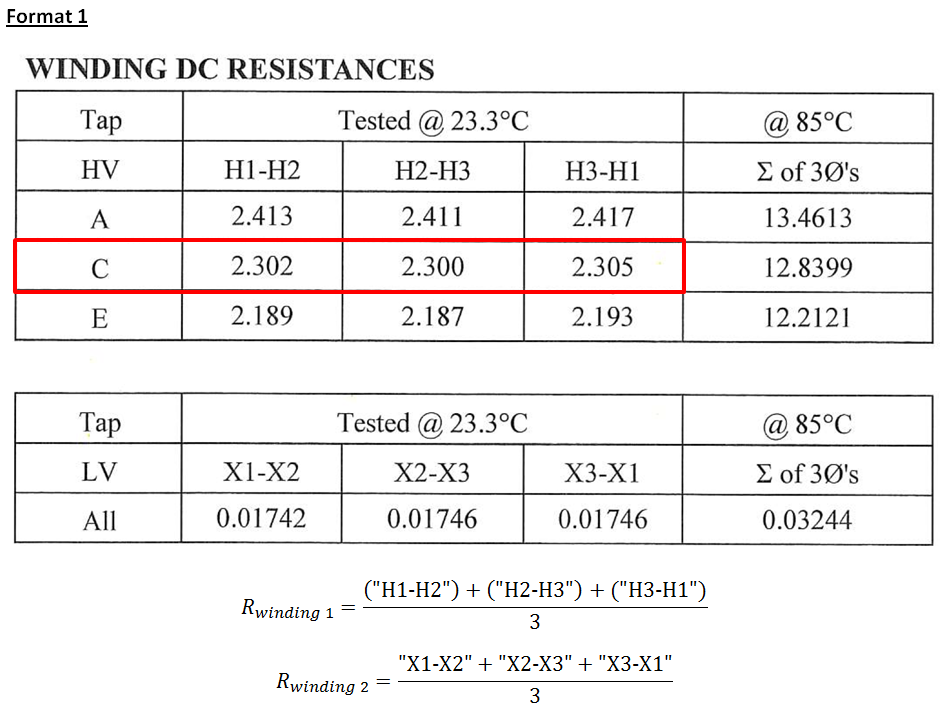 **
H1-H0
H2-H0
H3-H0
X1-X0
X3-X0
X2-X0
**
(“H1-H0”)+(“H2-H0”)+(“H3-H0”)
**
(“X1-X0”)+(“X2-X0”)+(“X3-X0”)
**NOTE: This report has winding resistances referenced to neutral, therefore, no need to divided by 2.
Kaleb Luce - 5/10/2017 - GIC Data Workshop
6
Example Test Reports and Extracting Data
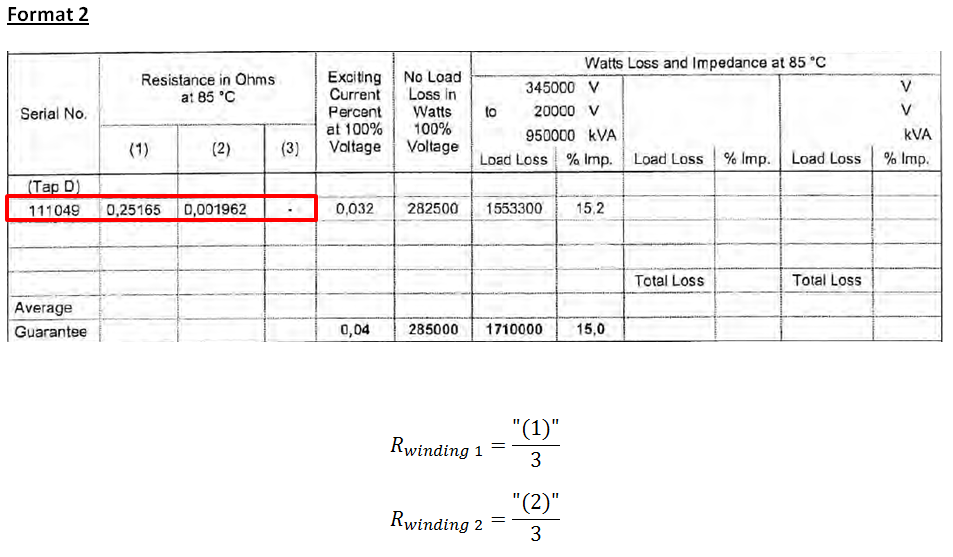 Kaleb Luce - 5/10/2017 - GIC Data Workshop
7
Autotransformer Examples
Autotransformer Winding Resistance
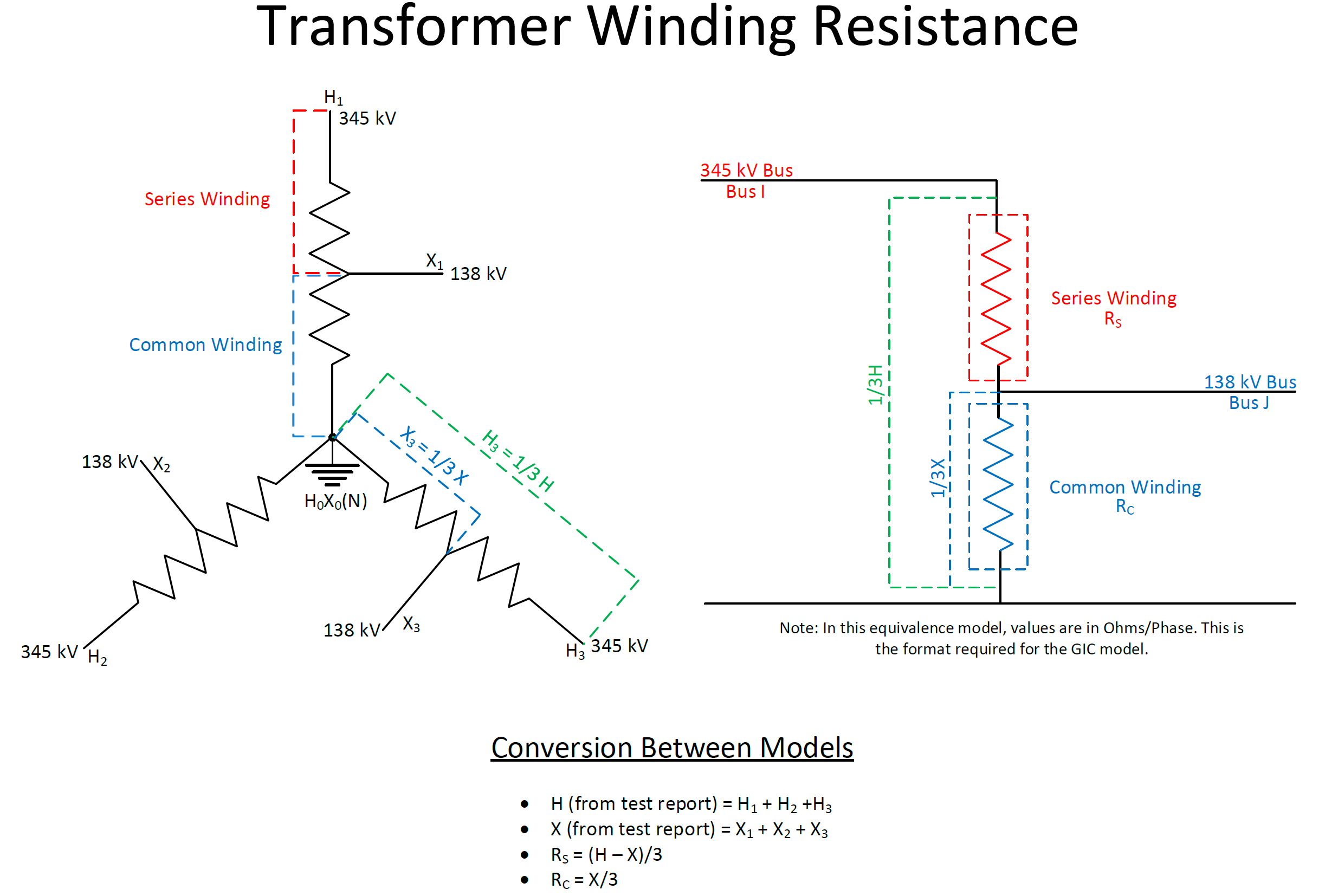 Note: In this equivalence model, values are in direct current Ohms/Phase. This is the format required for the GIC system model.
Kaleb Luce - 5/10/2017 - GIC Data Workshop
9
Example Test Reports and Extracting Data
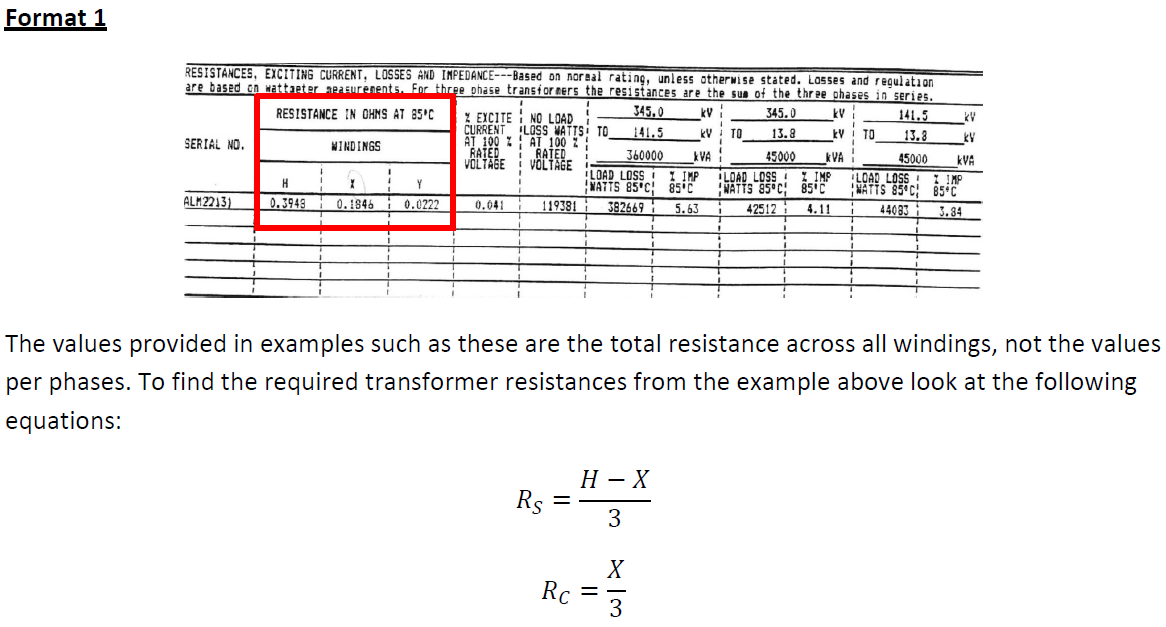 Kaleb Luce - 5/10/2017 - GIC Data Workshop
10
Example Test Reports and Extracting Data
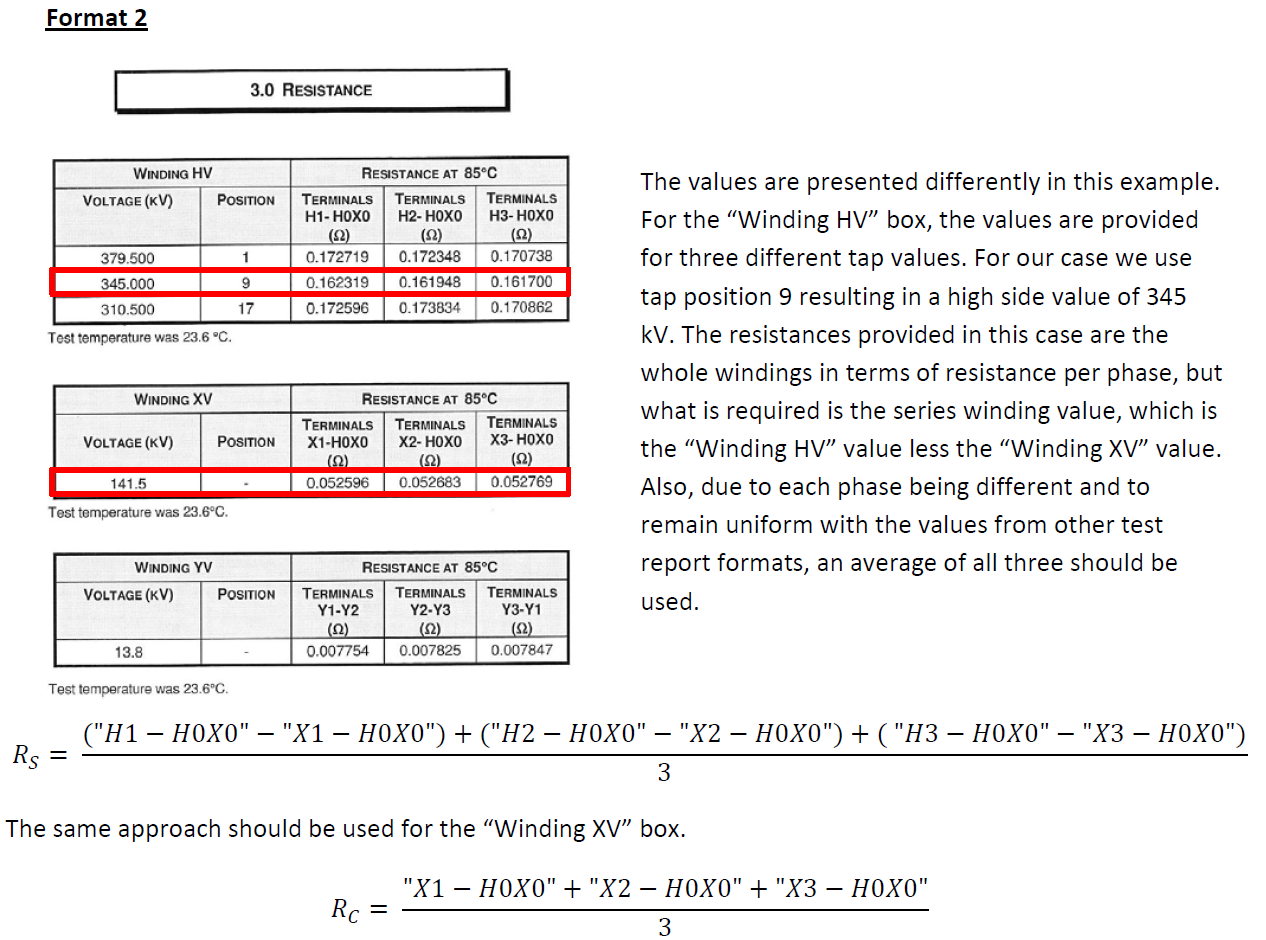 Kaleb Luce - 5/10/2017 - GIC Data Workshop
11
Example Test Reports and Extracting Data
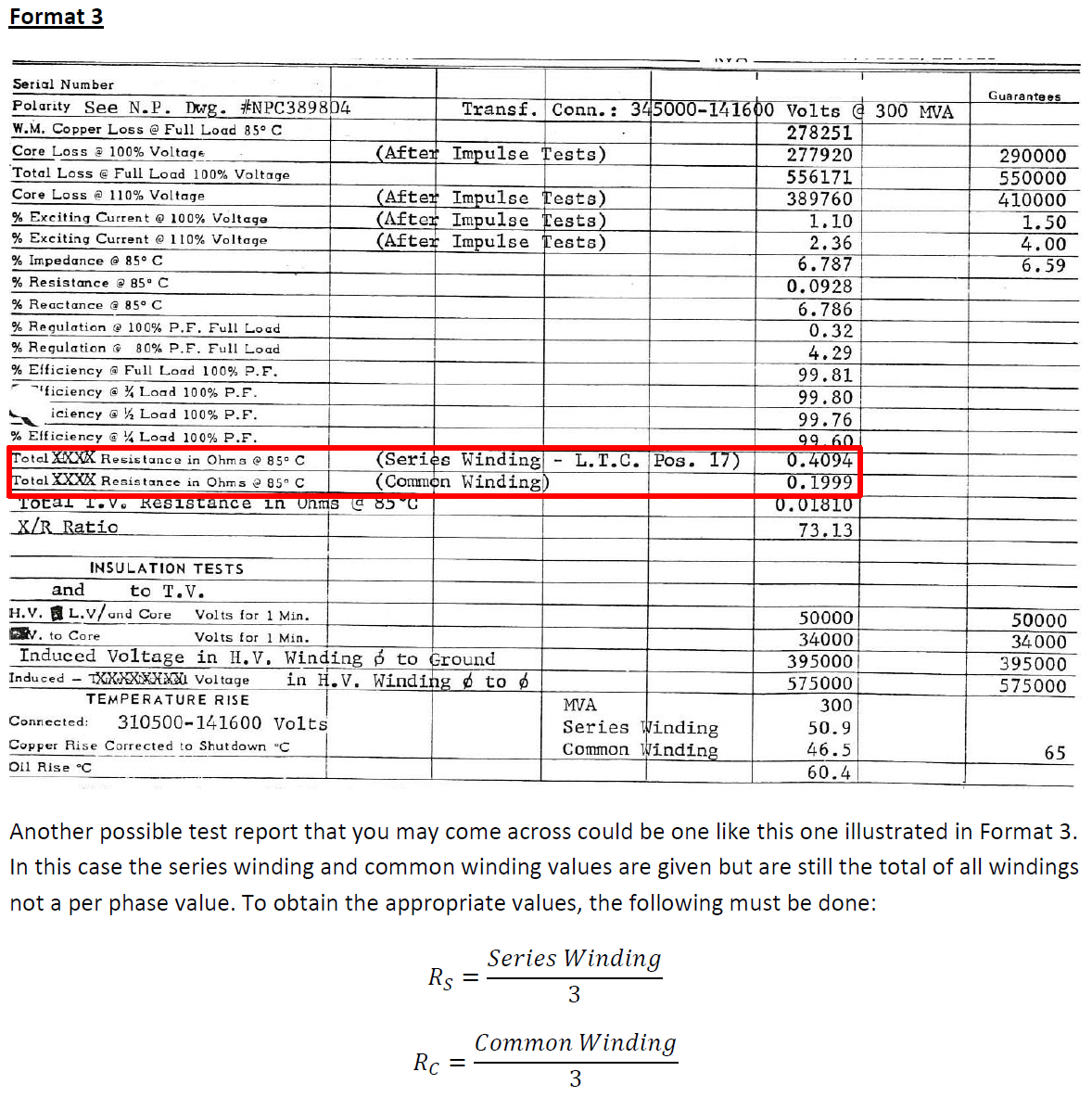 Kaleb Luce - 5/10/2017 - GIC Data Workshop
12
Transmission Shunt Reactor Example
Example Test Report and Extracting Data
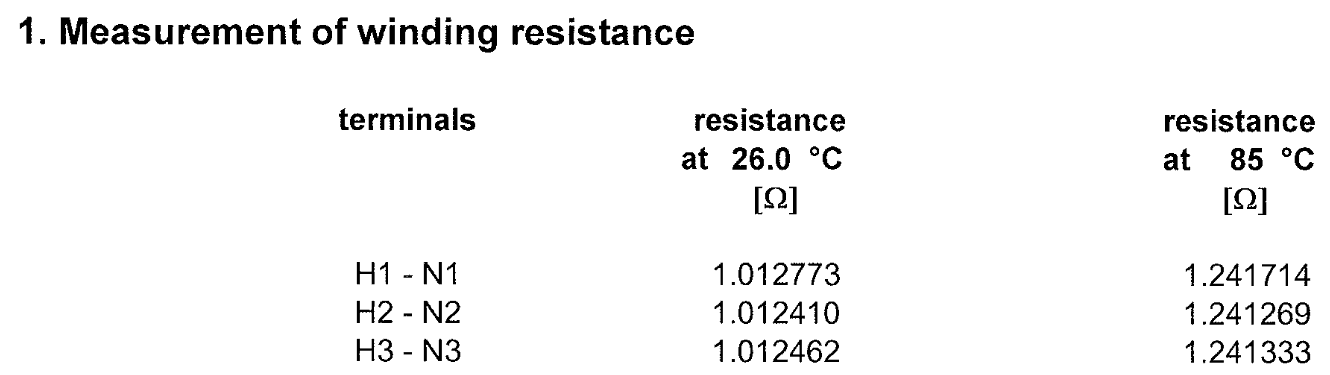 Kaleb Luce - 5/10/2017 - GIC Data Workshop
14
Temperature Conversion
Example Temperature Conversion To 75⁰C
Formula
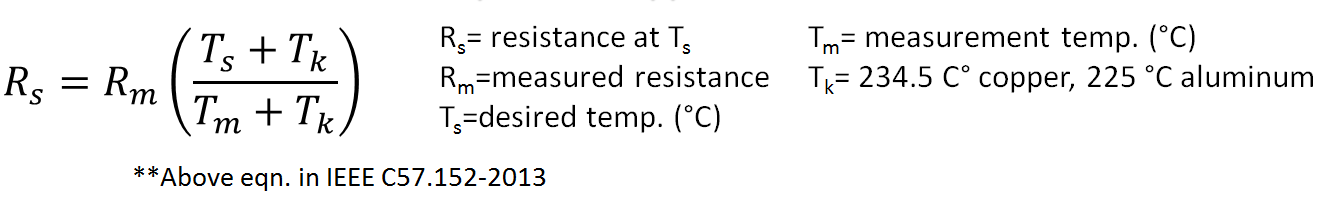 Example
Assuming that there is a measurement of 0.001962 Ohms at 85°C, it would need to be converted to 75°C. Assuming that you are converting the temperature of something made of copper, the equation would be worked as follows.
Kaleb Luce - 5/10/2017 - GIC Data Workshop
16
Vector Group
How To Determine Vector Group
Steps To Determine Vector Group:

First Symbol: for High Voltage: Always capital letters. D=Delta, Y=Wye, YN=Wye-Nuetral, Z=Interconnected star, N=Neutral
Second Symbol: for Low voltage: Always Small letters. d=Delta, y=wye, yn=wye-nuetral, z=Interconnected star, n=Neutral.
Third Symbol: Phase displacement expressed as the clock hour number (1,6,11)
0 =0° that the LV phasor is in phase with the HV phasor
1 =30° lagging (LV lags HV with 30°) because rotation is anti-clockwise.
11 = 330° lagging or 30° leading (LV leads HV with 30°)
5 = 150° lagging (LV lags HV with 150°)
6 = 180° lagging (LV lags HV with 180°)
Kaleb Luce - 5/10/2017 - GIC Data Workshop
18
Vector Group Example
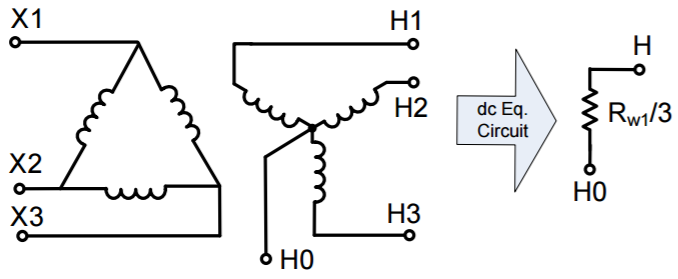 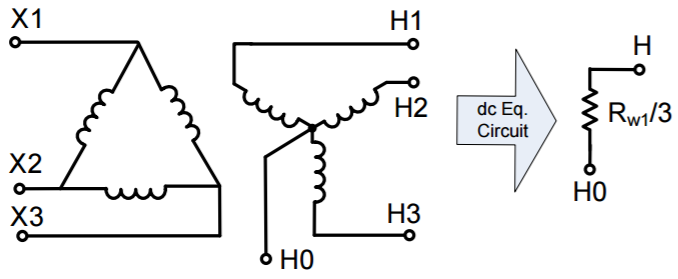 Vector Group: YNd0
Kaleb Luce - 5/10/2017 - GIC Data Workshop
19
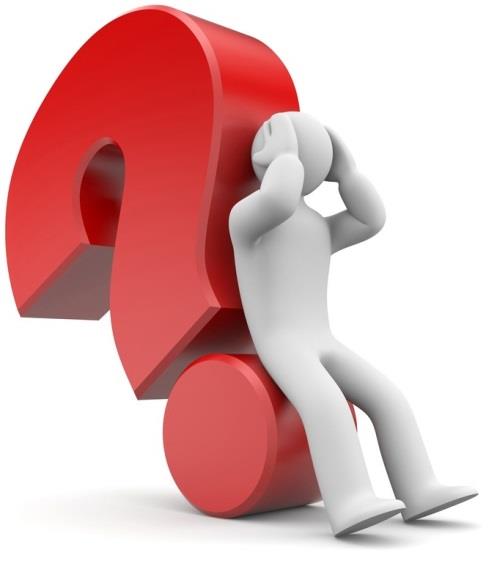 Questions?